10 maart 2022
EHBO over energieprijzen en jaarafrekeningen
Voor inwoners van Turnhout
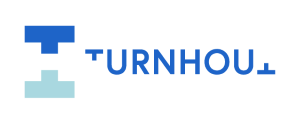 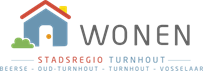 Praktische afspraken digitale bijeenkomst
Zet je camera en microfoon uit. Enkel de sprekers zetten hun camera en microfoon aan.
Vragen? Noteer ze in de chat. We beantwoorden de vragen op het einde van de sessie.
We nemen de sessie op. Hiervoor zal je toestemming moeten geven door op “Continue” te klikken. 
De opname wordt gedeeld en verspreid.
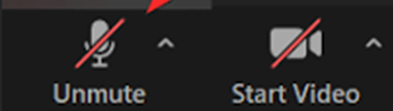 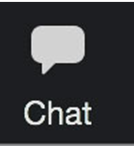 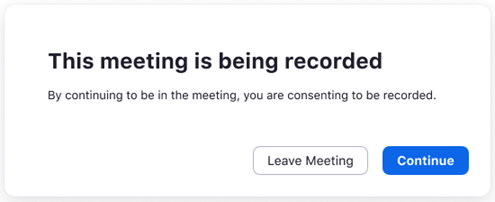 Waarom deze webinar?
Jou geruststellen.
Je handvaten aanreiken.
Helaas, er zijn geen kant-en-klare oplossingen
De situatie is niet ideaal. 
We kunnen het voor niemand ideaal maken.
[Speaker Notes: Deze webinar en PP is opgesteld door Stad Turnhout en Saamo. 
Aangezien we beide niet perfect zijn in pp en omdat de tijd kort is, zal je zien dat we op elke dia onze twee logo’s hebben staan. Hopelijk is de inhoud wel goed voor je en kan je er effectief mee verder. 

Ja, er komt miserie aan. We kunnen doen wat we kunnen doen. 
We zullen niet iedereen kunnen bereiken. 
We zullen waarschijnlijk niet iedereen oplossingen kunnen bieden.]
Wat is er aan de hand op de energiemarkt?
Paniek en onzekerheid op de energiemarkt (Europa en de wereld)
Geopolitieke discussies 
Meer vraag naar energie (coronaherstel)
Klimaatverandering en energietransitie
Elk land zoekt naar oplossingen (gascentrales)
Aanpassingsperiode
Voorspelling strenge winter
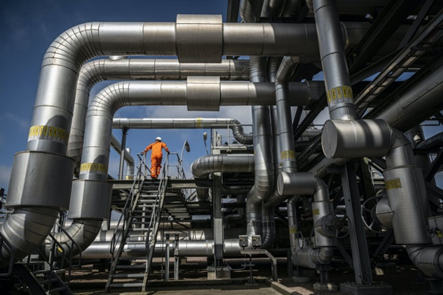 [Speaker Notes: Paniek en onzekerheid op de markt (Europa en de wereld)
Groothandelprijzen stijgen ongezien
Veel onzekerheid
Afwachtend
Weerstand
Angst 
Variabele contracten tot 300% duurder]
Wat is er aan de hand op de energiemarkt?
Hoelang nog? 
Dat weet niemand.
Nog enkele maanden.
Zeker deze winterperiode.

Zekerheid: de prijzen dalen nooit meer tot het niveau van voor oktober 2021.
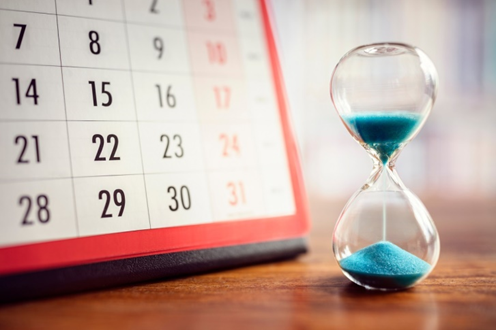 Hoe hoog stegen de prijzen voor elektriciteit en gas?
Eerst even dit: 
De goedkoopste kWh is de kWh die je niet verbruikt.
Energiezuinige huizen zijn de belangrijkste buffer tegen prijsstijgingen.

Cijfers: 
Bron: https://www.vreg.be/nl/energiemarkt-cijfers
Stijging elektriciteitsprijzen
Stijging gasprijzen
Stijgt het sociaal tarief ook?
Sociaal tarief 
Gunstig tarief voor bep. rechthebbenden
Ongeacht leverancier of netbeheerder

Stijging? Ja, maar met beschermingsmechanisme
Om de drie maanden prijsaanpassing
Per keer max. stijging
10% E (max. 20%/jaar)
15% gas (max. 25%/jaar)
Wie heeft recht op sociaal tarief?
Altijd
Mensen met leefloon of inkomensgarantie
Mensen met invaliditeit van FOD Sociale Zekerheid (+ 66%)
Sociale huurder met collectief verwarmingssysteem (gas)

Tijdelijk uitgebreide groep
Mensen met verhoogde tegemoetkoming
Tot 30 juni 2022
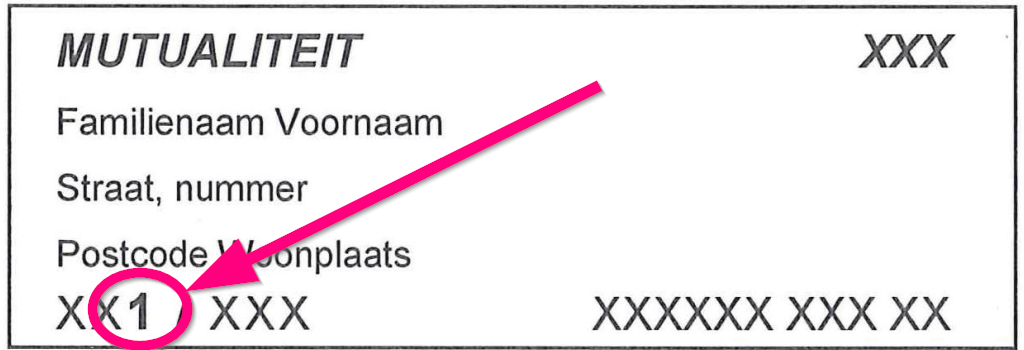 Prijs sociaal tarief elektriciteit
Prijs sociaal tarief gas
Drop naar Fluvius Netbeheerder = sociale leverancier
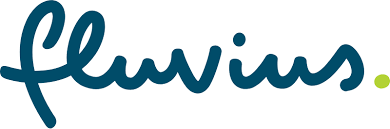 Wanneer is Fluvius je leverancier? 
Na een drop bij commerciële leverancier
Je moet schuldenvrij zijn om terug over te stappen naar een commerciële leverancier.

Tarieven bij Fluvius
Sociaal tarief
Ontradingstarief
Tarief noodleverancier
Wie betaalt het ontradingstarief van netbeheerder Fluvius?
Ontradingstarief: klanten die door hun leverancier zijn gedropt en geen recht hebben op sociaal tarief

Opgelet: 
Tarief noodleverancier: 
als je leverancier failliet ging en je nog geen andere leverancier hebt.
Zeer duur tarief op de markt.
Prijs elektriciteit netbeheerder Fluvius (ontradingstarief)
Prijs gas netbeheerder Fluvius (ontradingstarief)
Conclusies prijzen (1)
Gas steeg het hardst
3 dubbel! (bij variabele contracten en nieuwe vaste contracten).
Onzekere toekomst. Geen voorspellingen mogelijk.
Sociaal tarief
Ongeveer 1/3 van het normale tarief.
Maar niets is ‘normaal’.
Ontradingstarief netbeheerder
Momenteel bij de goedkoopste tarieven.
Maar voor hoelang nog?
Conclusie prijzen (2)
Budgetmeter 
Prepaidsysteem
Voor mensen met betalingsproblemen bij de ‘sociale leverancier’ (netbeheerder)
Hogere opladingen nodig!
Sociaal tarief
Ontradingstarief 
Mensen net boven verhoogde tegemoetkoming
Voorschotten van € 400 zijn niet abnormaal
Hoge jaarafrekeningen + verhoogde voorschotten
Recente maatregelen federale overheid
Verlenging sociaal tarief voor uitgebreide groep tot 30 september

BTW-verlaging op elektriciteit en gas van 21 naar 6 procent tot 30 september
Voor elektriciteit al ingegaan
Voor gas vanaf april

€ 100 verwarmingscheque
Via tussentijdse facturen 

Cheque voor stookoliegebruikers
Tegemoetkoming via cheque van 200 euro, per domicilie
Bovenop de eerdere verwarmingspremie van 100 euro.
[Speaker Notes: Mondeling zeggen: 6% BTW terug op de onderhandelingstafel, maar niets is zeker]
Recente maatregelen federale overheid
Wat is het effect? 
Bij hoge voorschotten: slechts een prikje.
Bij slechte huisvesting: slechts een prikje.
Mensen in energiezuinige woningen: welgekomen cadeau
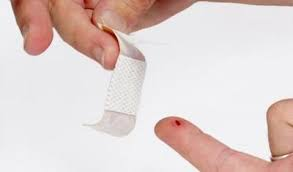 Wat kan je zelf doen?
Op zoek naar een goedkope leverancier en een goed contract
Hoe lees je een contract?
Vaste en variabele tarieven: korte uitleg
Wie is de goedkoopste leverancier?
Wat bij faillissement leveranciers?
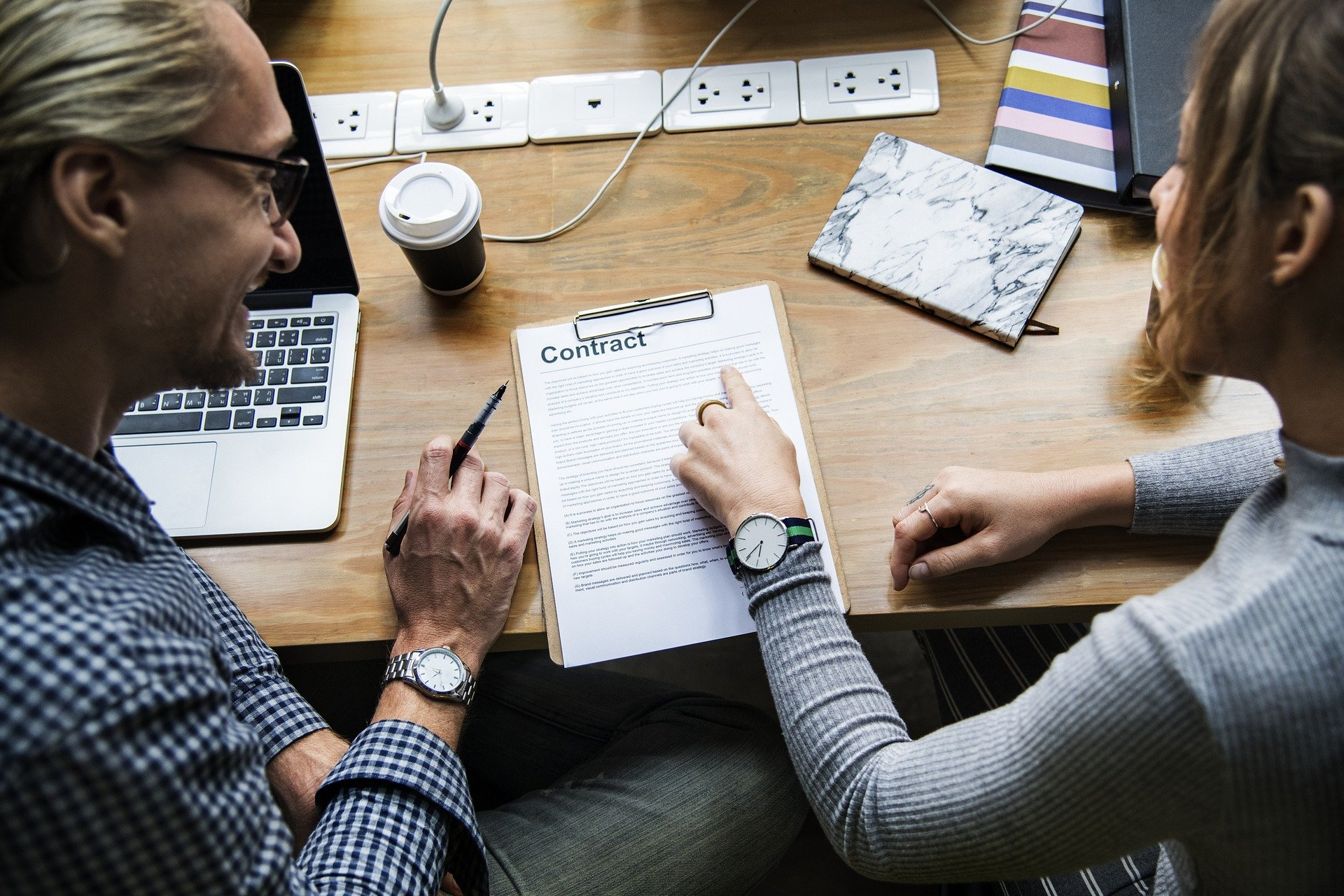 Hoe lees ik een contract?
Welke gegevens zijn belangrijk? 
Naam van het contract
 Let op met oude contracten!
Einddatum contract
Einddatum huidig contract.
Geen actie ondernomen = stilzwijgende verlenging (met aangepaste tarieven) 
Vast/variabel
 Niet altijd duidelijk leesbaar
Waar vind je deze gegevens?
Bij de contractgegevens
 Op de jaarafrekening
 Op de tussentijdse facturen (normaal gezien)
 Digitale klantenzone
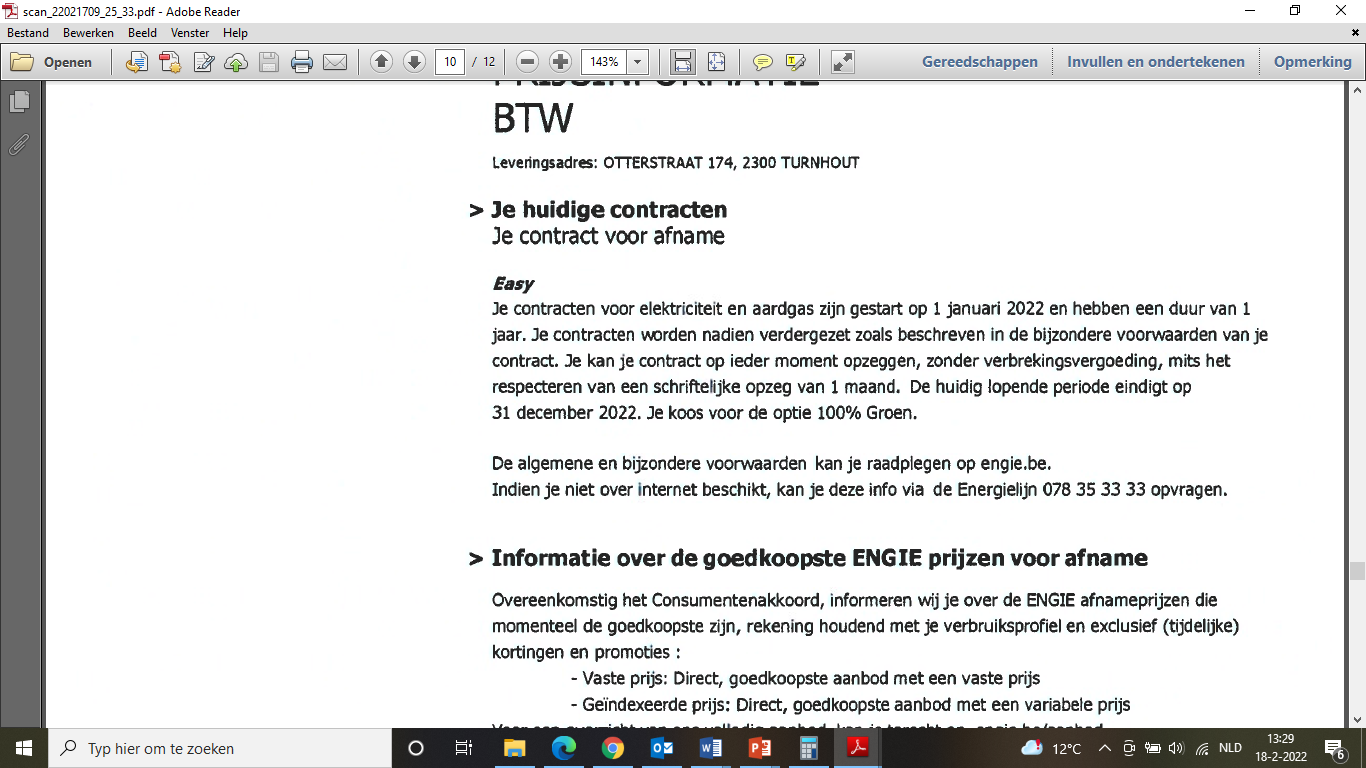 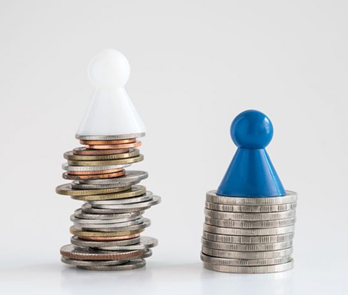 Vast of variabel …wat kies je best vandaag?
Advies? 
Moeilijk, wel kleine truc.
Er zijn duidelijke rationele argumenten
Persoonlijke keuze: wat voelt goed? 

Should I stay or should I go?
If I go there will be trouble
An' if I stay it will be double
So come on and let me know
Should I stay or should I go?
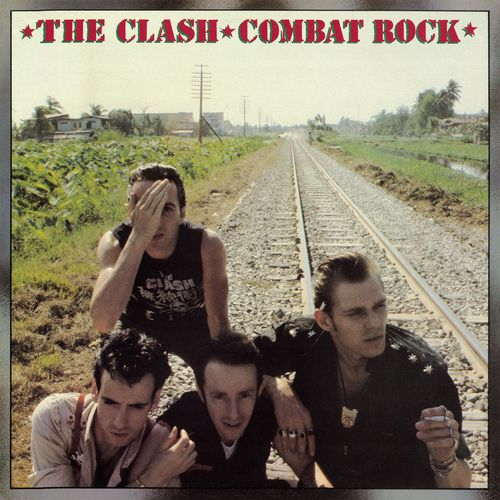 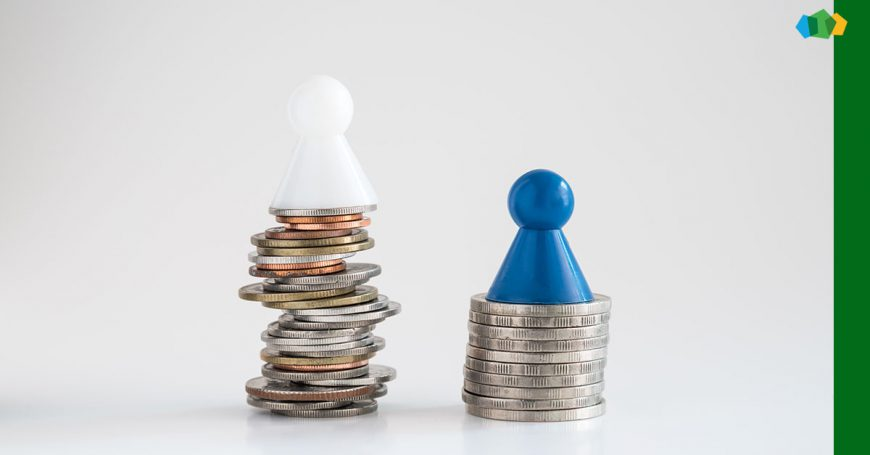 Vast of variabel? Wat kies je best vandaag?
Vast: 
Ik wil zekerheid over de prijs. 
Ik krijg snel stress, dus wil geen ‘gedoe’. 
Ik wil op voorhand weten welk bedrag ik betaal voor elke gebruikte kWh. 

Variabel: 
Ik weet dat de prijs schommelt omwille van de werking van de energiemarkt. Ik wil een prijsrisico nemen. 
Ik weet op voorhand niet welk bedrag ik betaal voor elke gebruikte kWh. 
Als ik voor variabel kies, geniet ik als eerste mee van de prijsdalingen.
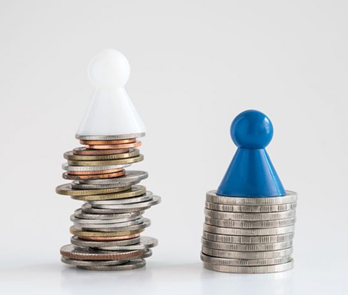 Vast of variabel? Wat kies je best vandaag?
Opgelet:
Variabel vaak goedkoper, maar met meer risico.
Vaak start de variabele prijs lager
Vaste prijzen compenseren hoge en lage prijzen op de groothandelsmarkt. Leveranciers willen geen verlies maken.  

Momenteel verkopen leveranciers het liefst variabele contracten
Bv. Engie: vast contract krijg je enkel telefonisch
Bv. Luminus: goed ‘verstopt’ op hun website (https://www.luminus.be/nl/prive/elektriciteit-gas/prijslijsten/) 
Callcentra: wachttijd van half uur en langer
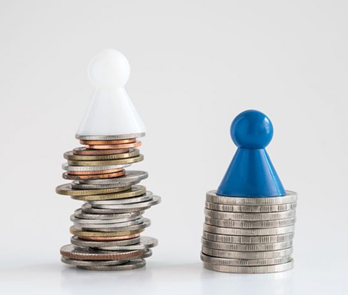 Vast of variabel? Wat kies je best vandaag?
Opgelet:
Steeds minder leveranciers met vaste prijs. Wie nog wel?
Engie
Luminus
Aspiravi en Wind voor A (enkel elektriciteit) 
Total Energies (enkel elektriciteit – elektrische auto)

Tip: 
Vanaf 1 juli geen sociaal tarief meer? Kies een leverancier met vast en variabel. Makkelijker te switchen van vast naar variabel.
Wie is de goedkoopste leverancier?
Zeer vaak gestelde vraag
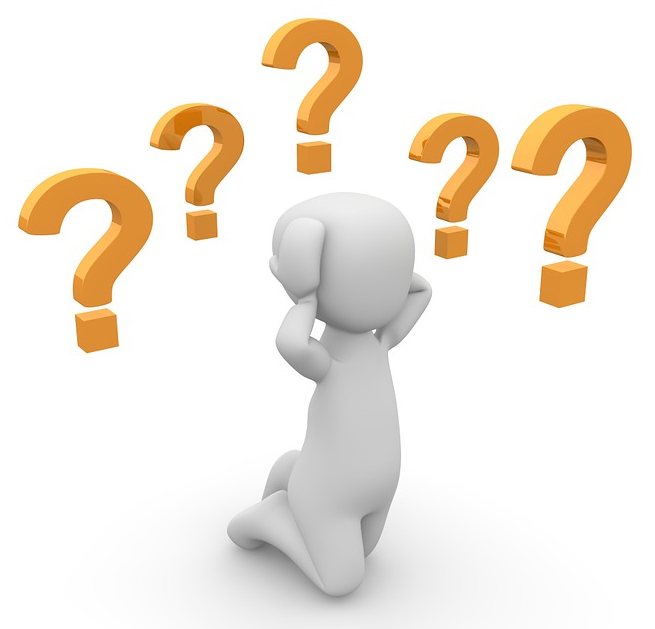 Verschillende leveranciers van gas en elektriciteit
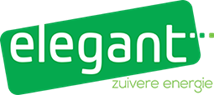 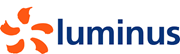 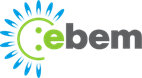 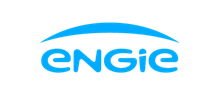 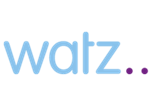 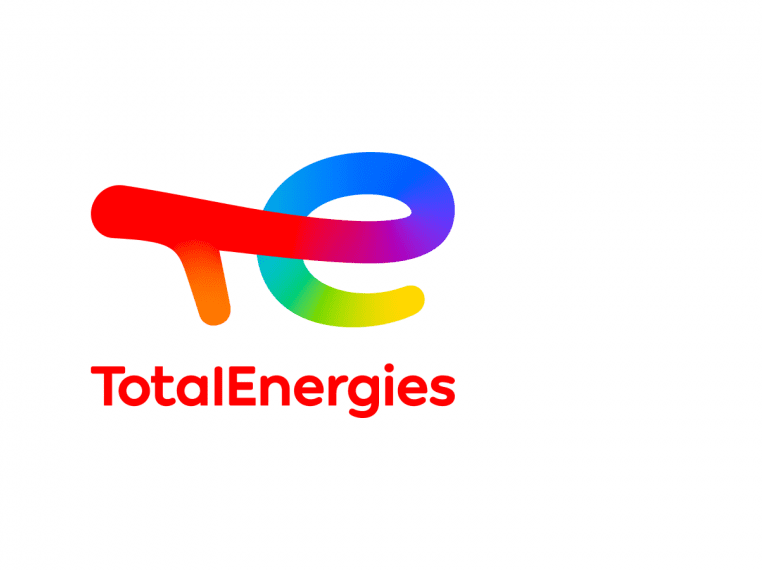 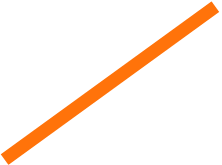 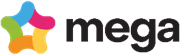 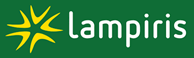 … en vele anderen …
Verschillende contracten bij één leverancier
Voorbeeld:		     Voorbeeld:


 Easy vast
 Easy variabel
 Easy3 vast
 Flow variabel
 Direct vast
 Direct variabel
 Drive vast
 Dynamic Variabel
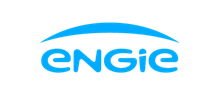 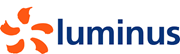 Actief+
 BeGreen Fix
 Basic
 Comfy
 Comfy+
 Comfy Flex
 Comfy Plugin
 Comfy Shine
 Ecoflex
 Essential
 Optifix
 Optimal
Mijn leverancier ging failliet.Wat moet ik doen?
Zoek een andere leverancier via de V-test en sluit een contract af.

Voorstel van de ene leverancier naar een andere leverancier
Essent → Luminus
Watz → Mega

Noodleverancier = Fluvius
Heel duur!
Tarief noodleverancier ≠ ontradingstarief
Verkoop op afstand
Opgelet
Bij de duurste contracten
Hoogste prijzen – vast (en steeds vaker variabel)
Hoge vaste jaarvergoedingen
Wie verkoopt op afstand?
Luminus (contract BeGreen Fix - Mediamarkt)
Mega (contract Comfy Flex)
Eneco (contract Zon en Wind / Aardgas plus)
Total Energies (contract Tip)
Engie (Contract Easy Fixed 1 jaar)
Verkoop op afstand: informatie
www.turnhout.be/saamo 

Wat vind je er? 
Brochure
Affiche
Extra info
Wat zeggen de verkopers?
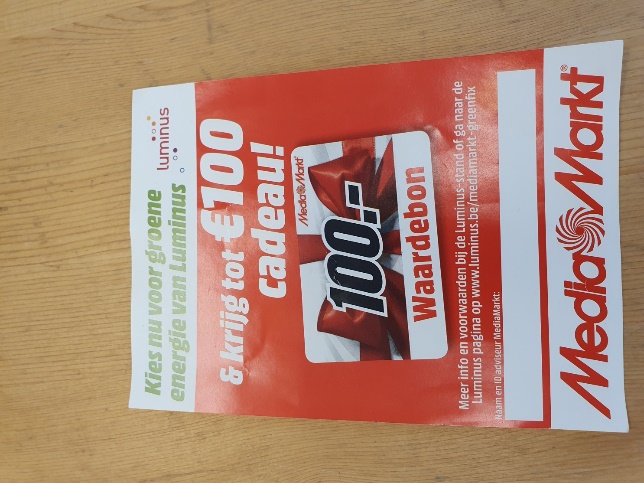 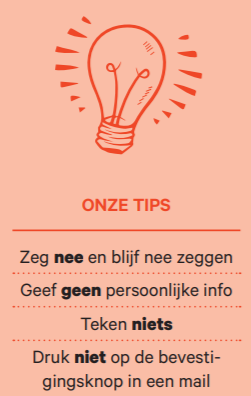 https://vtest.vreg.be
De V-test: wat is het?
Leveranciersvergelijking die alle contracten vergelijkt. 

Makkelijk in te vullen en onafhankelijk!

Interpreteren vraagt wat aandacht

Website: https://vtest.vreg.be/
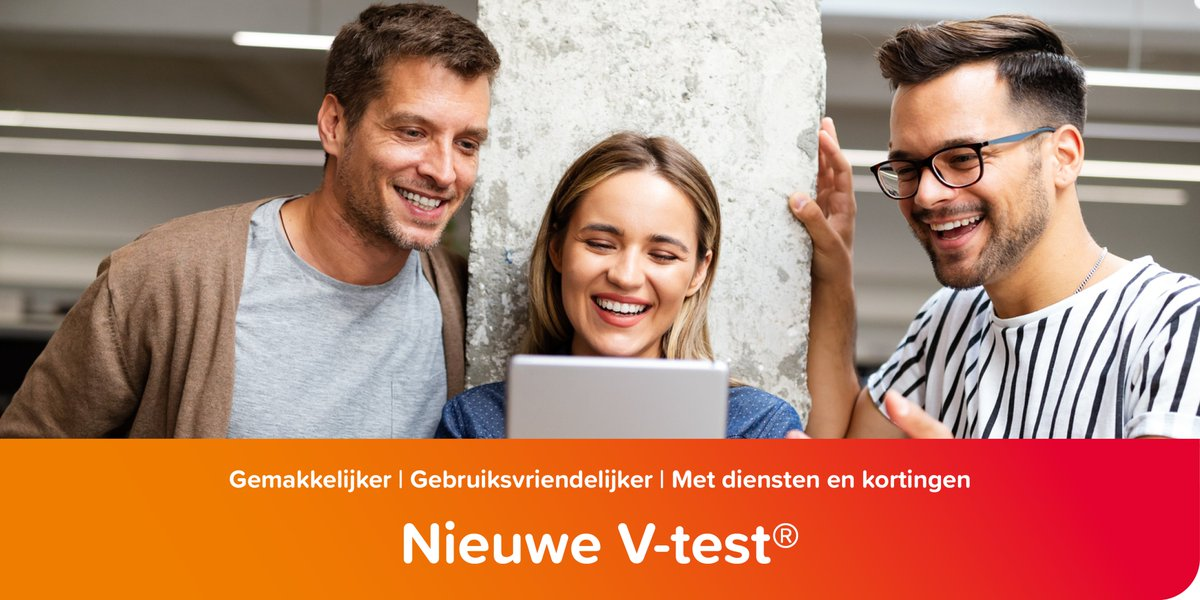 De V-test: Wat heb je nodig?
Eindafrekening elektriciteit in kWh
Eindafrekening gas in kWh (of m³)
Verbruiksperiode: enkel nodig als het geen volledig jaar is

Postcode

Type meter (digitaal of analoog)
De V-test: “Ik ken mijn verbruik niet”
Voor wie snel resultaat wil

Je verbruik wordt geschat (aantal bewoners, zonnepanelen…)

Na invoer van postcode kan je al een V-test uitvoeren
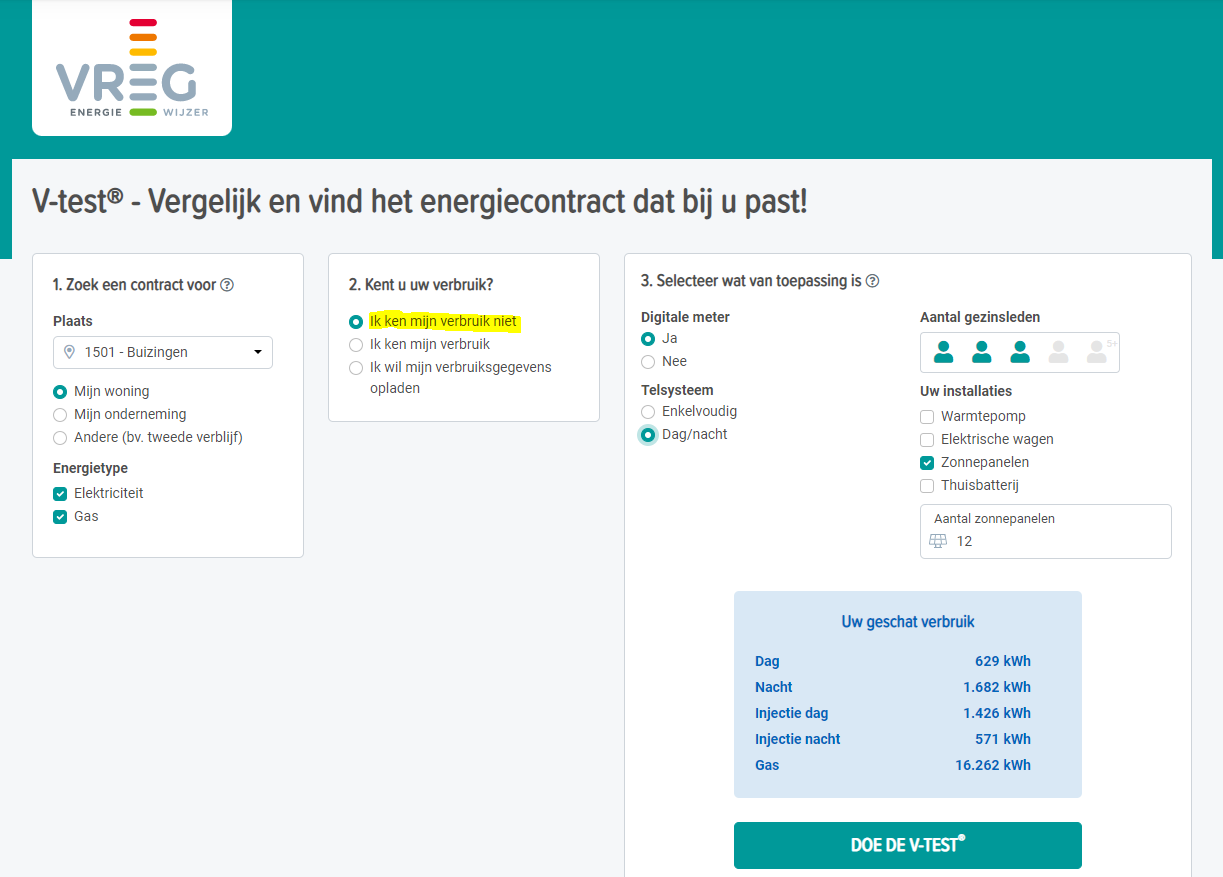 De V-test: “Ik ken mijn verbruik”
Verbruik te vinden op eindafrekening

Geen volledig jaar?
Periode ingeven
Je krijgt een schatting
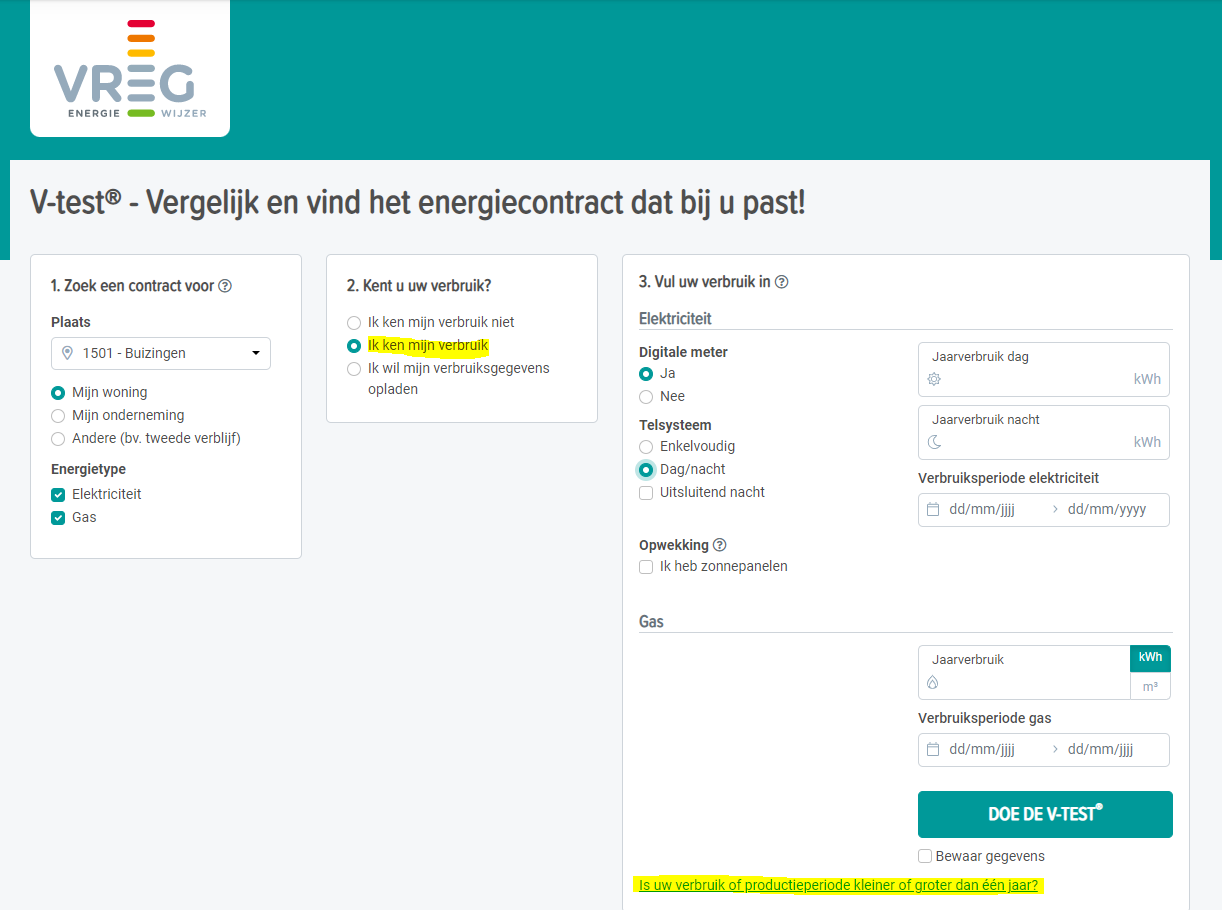 De V-test: resultaten
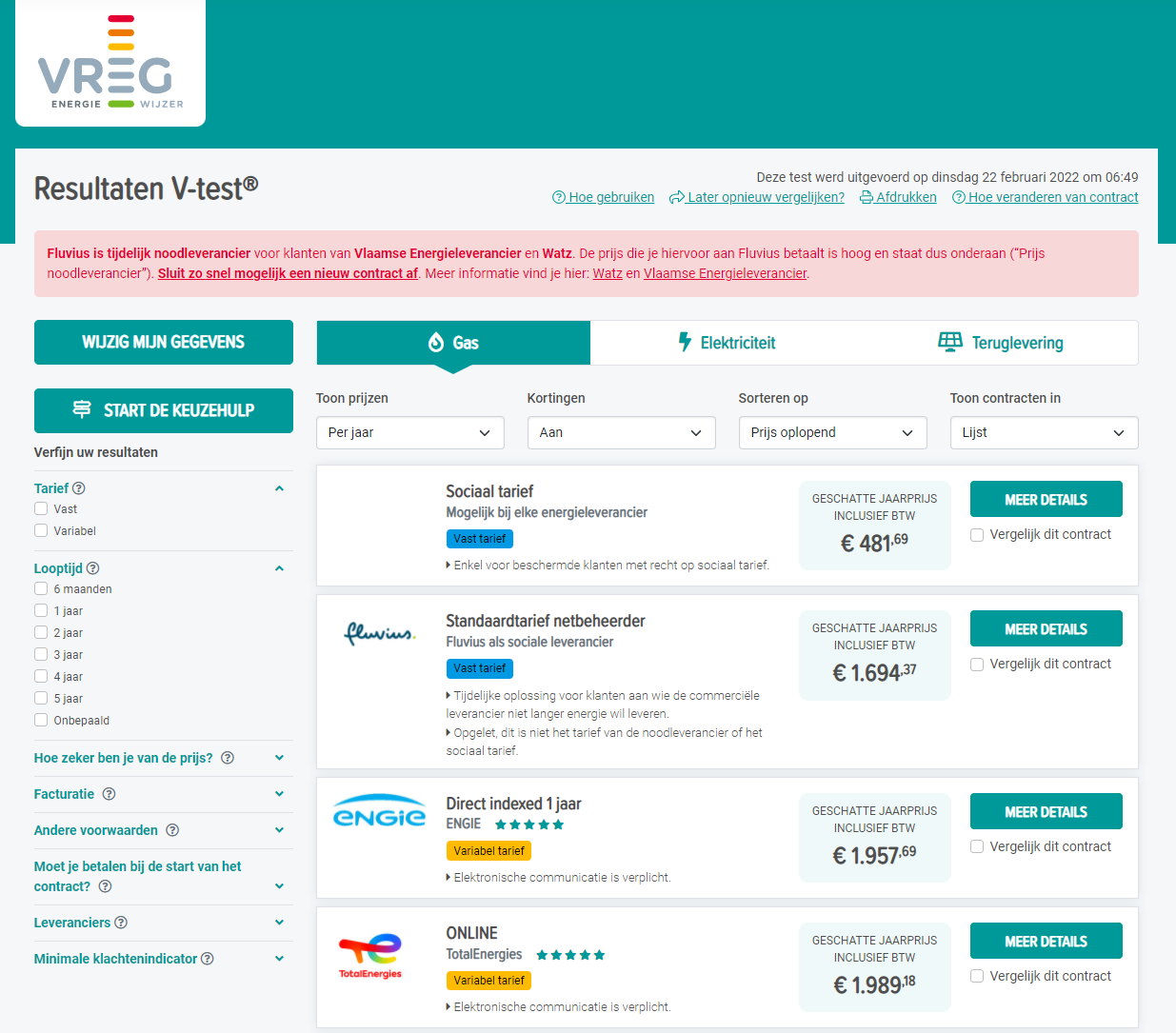 Wat krijg je te zien?
Alle contracten die publiek beschikbaar zijn in het Vlaamse Gewest

Volledige aanbod Waarop je kan intekenen op de dag waarop je de V-test® uitvoert
De V-test: resultaten
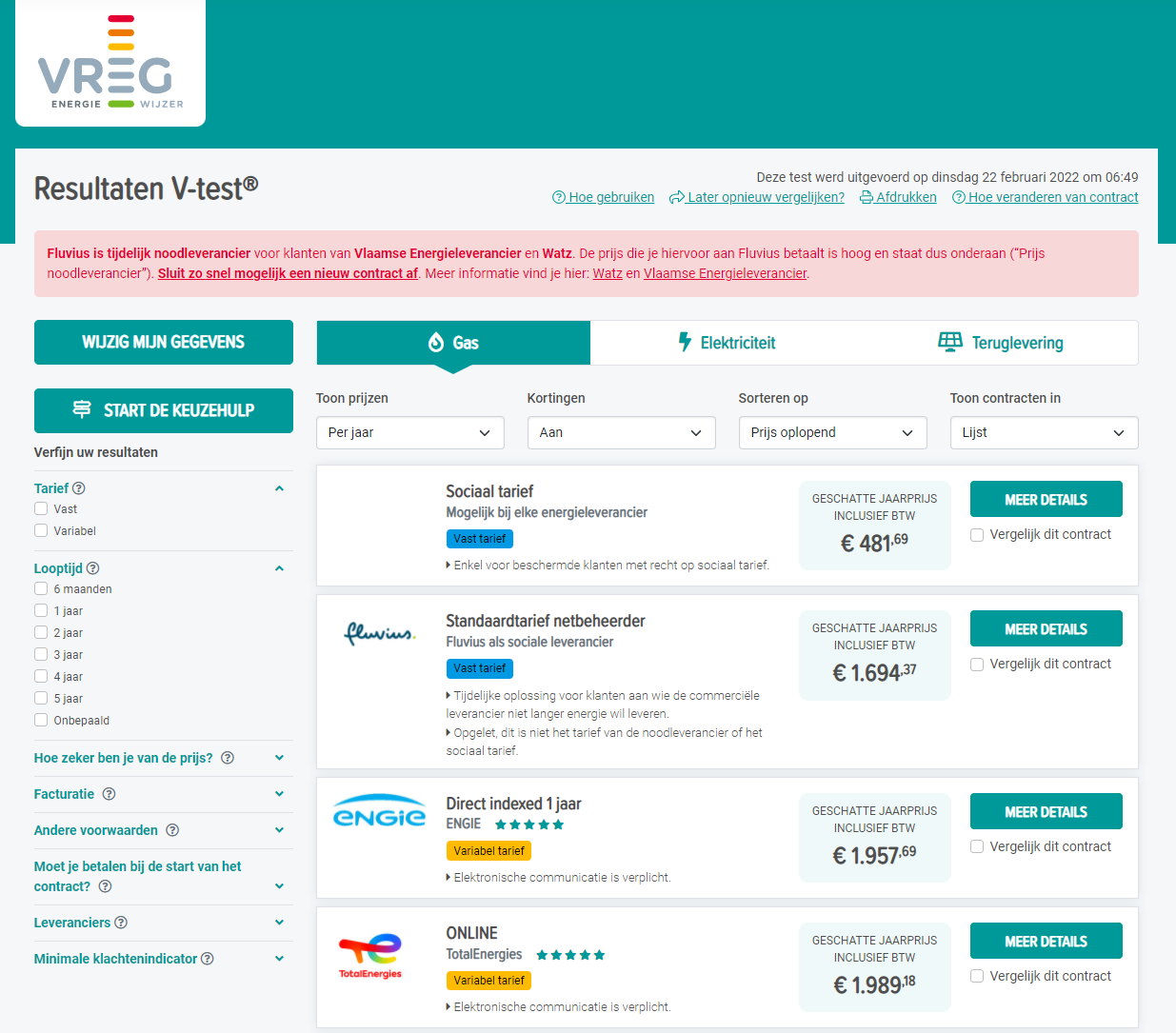 Wat krijg je te zien?
Enkel relevante informatie zichtbaar
Terugleverings-contracten enkel voor digitale meter met zonnepanelen
Weergave opties:
Prijs per jaar, maand, kWh
De V-test: resultaten
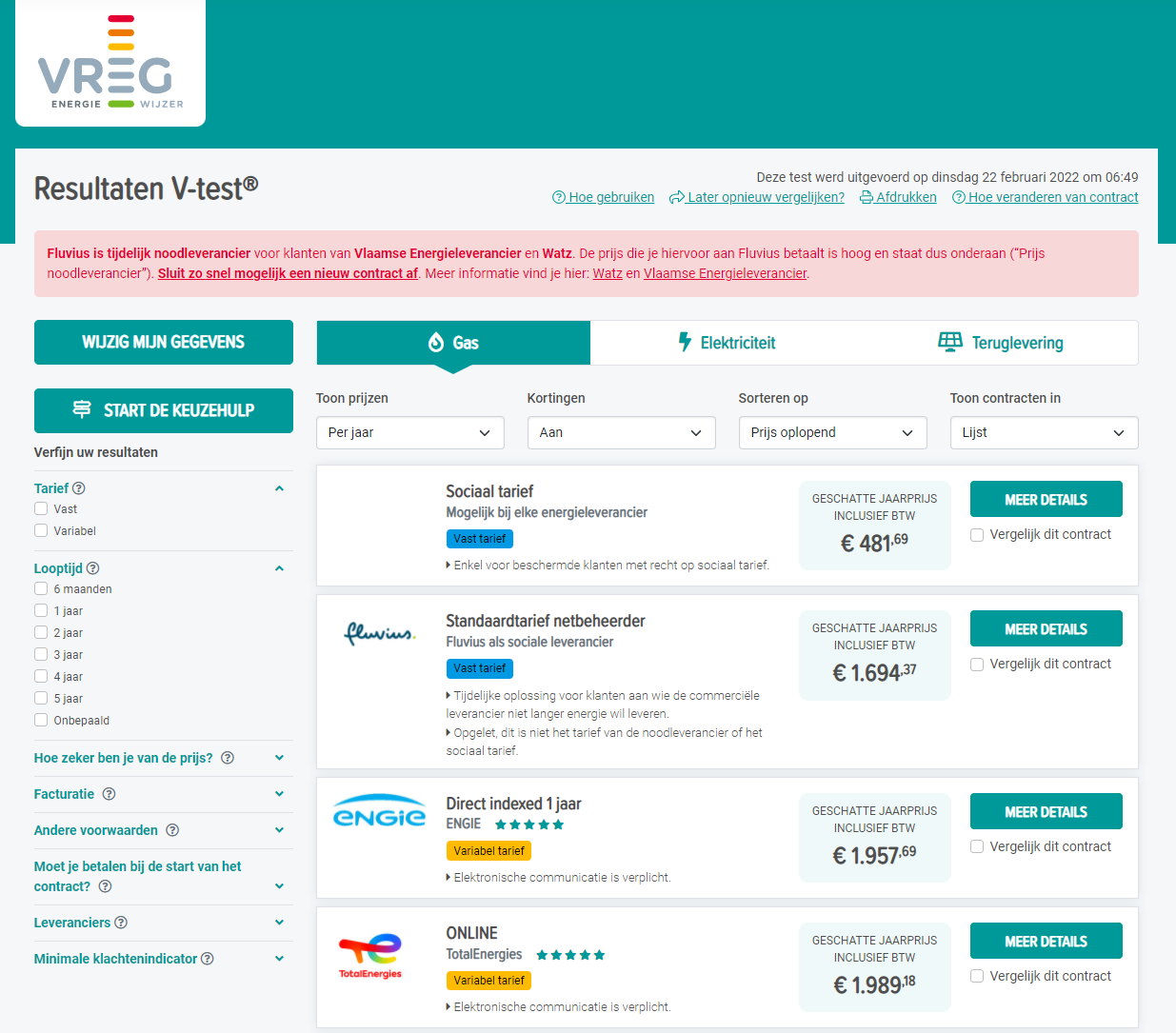 Wat krijg je te zien?
Je kan filteren op bijvoorbeeld:
Vast – variabel
Communicatie digitaal of niet
…
Niet duidelijk?
Gebruik de keuzehulp!
De V-test: Keuzehulp
Keuzehulp

Aan de hand van enkele vragen zal de V-test bepaalde filters instellen
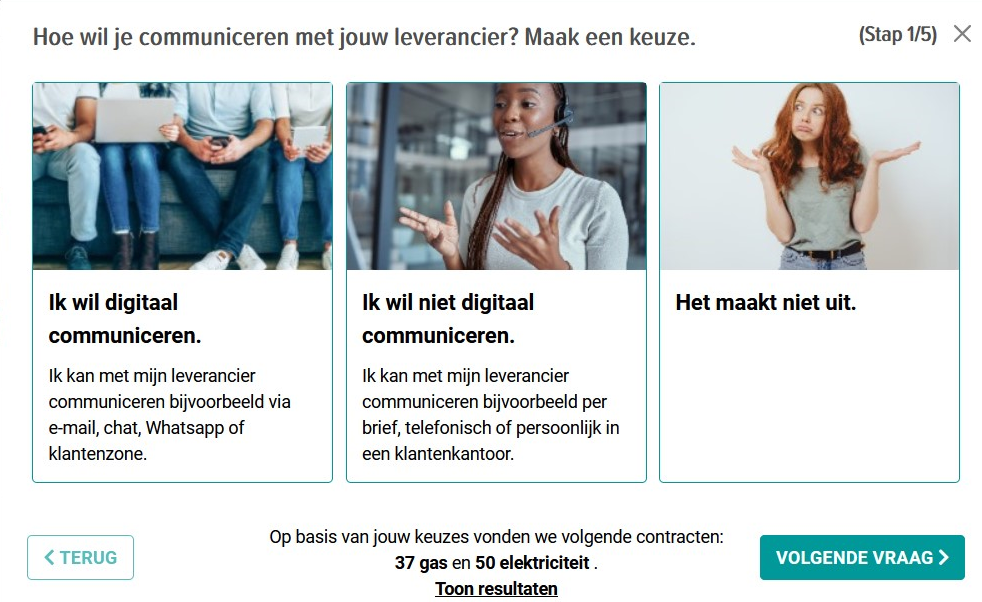 De V-test
https://vtest.vreg.be/
Andere vergelijkingstools
Commercieel met CREG-label
Aanbieders.be
Mijn energie.be

Commercieel - weinig betrouwbaar
Besparen kan
Save smart
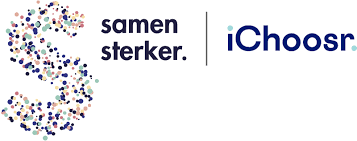 Groepsaankoop
Ichoosr = betrouwbaar
Samenaankoop provincie
Test-Aankoop
Nieuwsblad/Knack

Tip: 
Heel eenvoudig in te schrijven.
Stap naar normale en stabiele prijs. 
Brengt rust voor veel mensen.
[Speaker Notes: Voorstel met een variabel tarief 
Het is de eerste keer dat een groepsaankoop een contractvoorstel met een variabel tarief oplevert.
Volgens Dumalin kan dat niet anders. "Contracten met een vast tarief zijn op dit moment niet interessant. Leveranciers hebben nu hogere risicomarges omdat ze niet kunnen voorspellen wat de energieprijs zal doen. Daardoor zijn hun vaste contracten duurder." 
De marge die Mega neemt zal niet veranderen
Dumalin garandeert dat het voorstel van Mega de volledige looptijd van het contract interessant blijft. "Bij een variabel tarief heeft een leverancier heeft lagere risicomarge. Daardoor kan Mega een interessant voorstel doen. De prijs voor energie schommelt bij een variabel contract. Maar het tarief wordt wel berekend volgens een vooraf bepaalde formule."
Dat is volgens Dumalin een belangrijke garantie. "De prijs bij een variabel contract wordt berekend op basis van twee factoren: de parameter en de marge. De parameter volgt de markt, de evolutie van de energieprijzen in het algemeen, en die prijs kan je niet vastleggen. Maar er is ook de marge die de leverancier zelf incalculeert. Mega belooft zijn marge tijdens de looptijd van het contract niet te wijzigen." 
Bron: de inspecteur radio 2]
Groepsaankoop
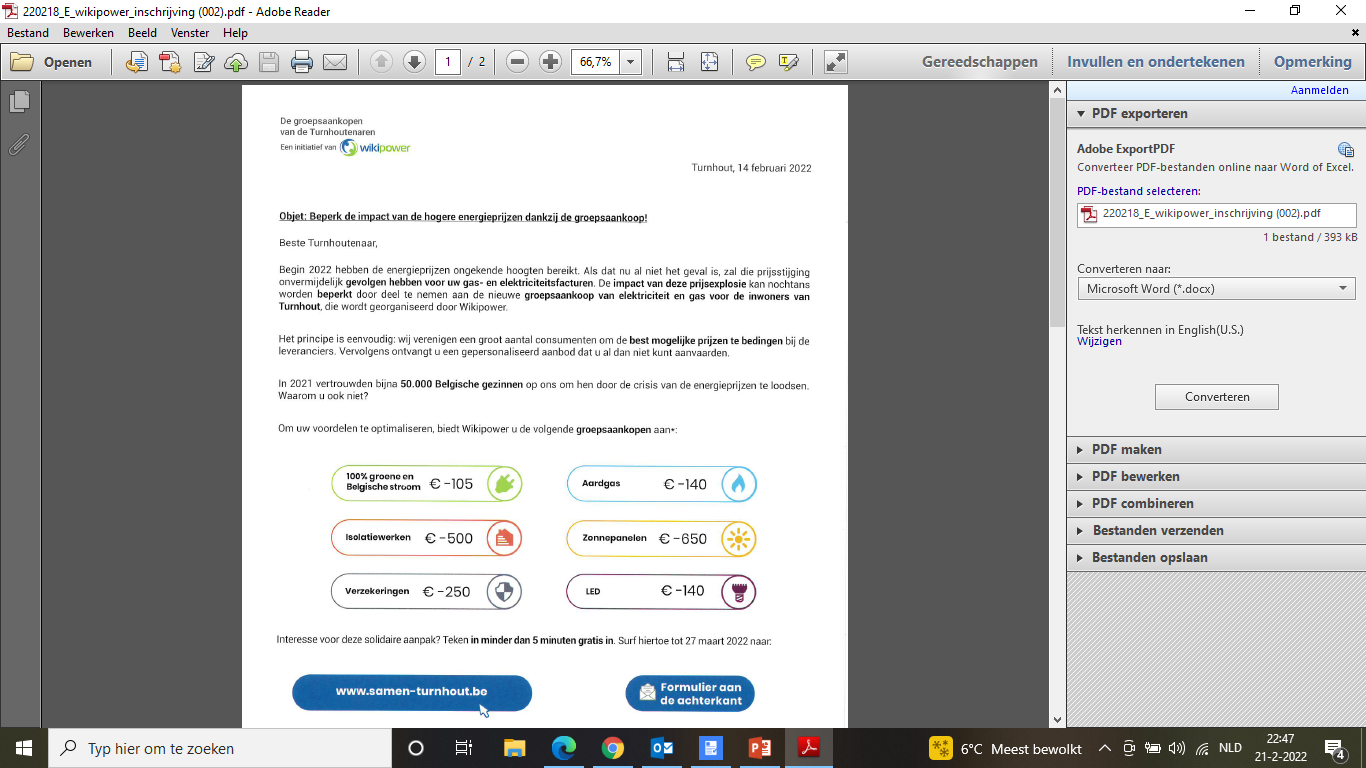 Opletten met: 
Wikipower 
Oscar samenaankoop
Save smart
Waar extra informeren?
De Inspecteur (Radio 2)
Test-Aankoop
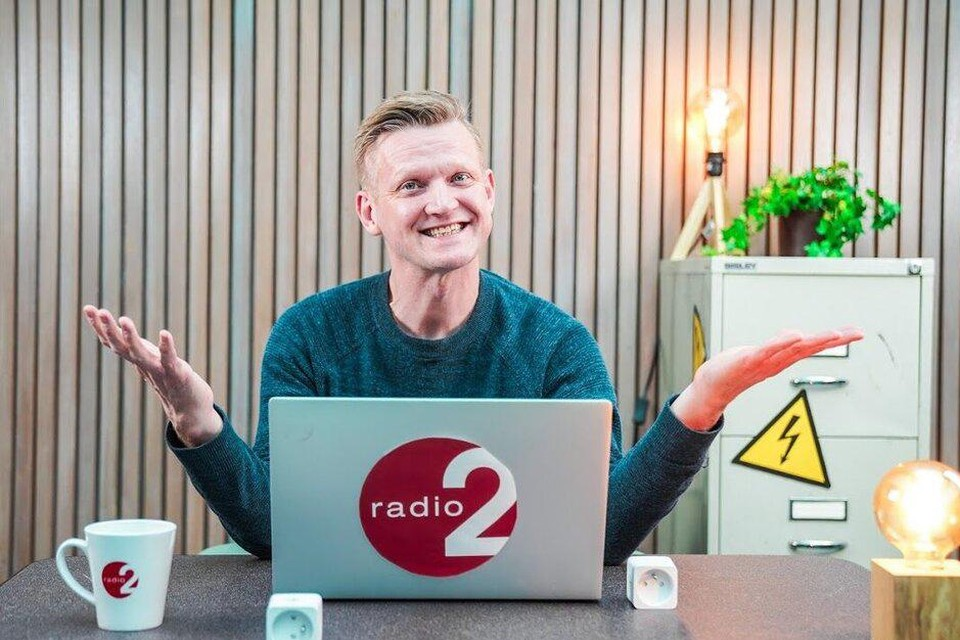 Energieverbruik opvolgen
Meterstanden noteren
Pen en papier - meterkaarten van Fluvius
Digitale meter? Klantenzone Fluvius
www.energieID.be   
Klantenzone van je leverancier

Hoe vaak?
Begin: wekelijks
Daarna: maandelijks

Opgelet gas
M³ op de gasmeter, kWh op de factuur (m³ x 10 = kWh )
Winter hoog verbruik, zomer laag verbruik
Gemiddeld jaarverbruik
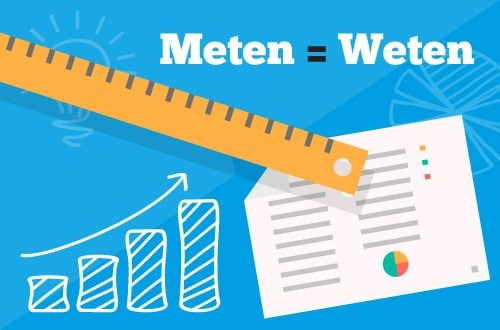 Elektriciteit (4 personen)
3500 kWh

Gas (woning)
23 260 kWh

Bron: VREG
Gemiddeld jaarverbruik
Gas
Appartement		14 000 kWh
Rijhuis		20 000 kWh
Half open bebouwing	21 000 kWh
Open bebouwing	24 000 kWh
Elektriciteit
1 persoon	1400 kWh
2 personen	2300 kWh
3 personen	3200 kWh
4 personen	3500 kWh
5 personen	4300 kWh
En dan valt de jaarafrekening in de bus …
Bijvoorbeeld: 
€ 2000 jaarafrekening
Nieuw verhoogd voorschotbedrag

Eerste advies: 
Niet wachten om stappen te zetten!
Indien nodig: hulp zoeken!
Jaarafrekeningen in Turnhout
Periode jaarafrekeningen
Februari
Maart
April
Procedure wanbetaling bij de leverancier
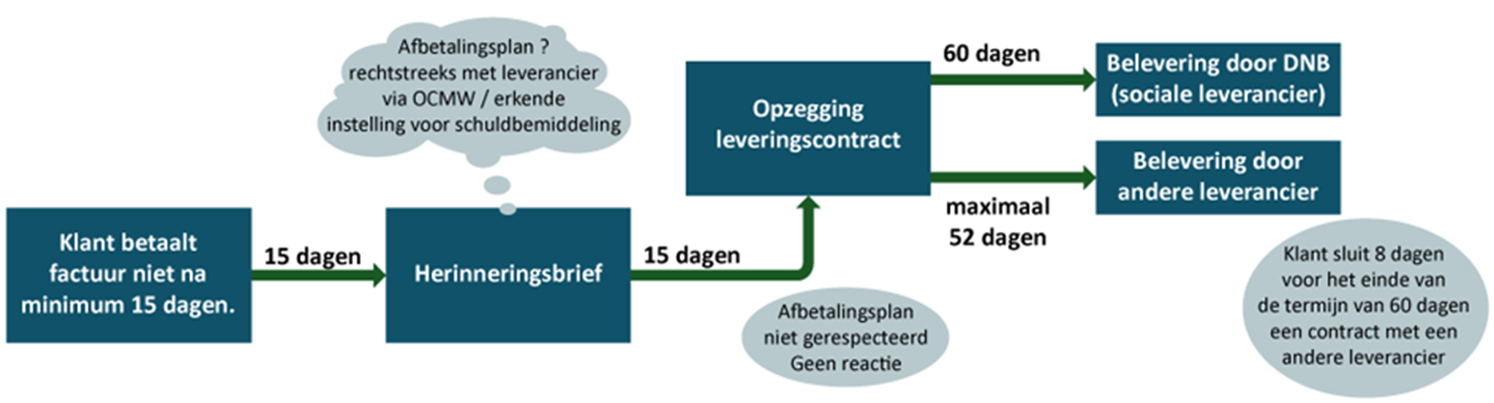 Haalbaar afbetalingsplan mogelijk?
Leverancier wil afbetalingsplan met max. 12 schijven
Om schuldenvrij te zijn vóór de volgende jaarafrekening
Vb. € 2000 jaarafrekening
€ 170 per maand afbetaling
Hoger voorschotfactuur
1 keer afbetaling niet betalen = afbetaalplan wordt stopgezet
Kost moeite om terug op te starten
Zo niet?
incassobureau of deurwaarder
Via een drop naar de netbeheerder
Lukt het niet?
Dreigen er financiële problemen? 
Afspraak maken met Welzijnsonthaal
Individueel en op maat
Sociaal en financieel onderzoek
Beslissing welke hulp mogelijk is vanuit WZO en OCMW

Inloopmoment energiefacturen
Vanaf 29 maart tot en met 21 juni
Elke dinsdag van 13u tot 16u
Zonder afspraak
Welzijnsonthaal – Stationstraat 80
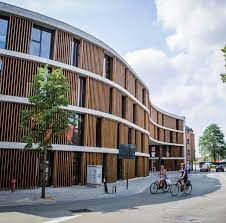 Energie besparen? Waar kan je terecht
Stad Turnhout 
Dienst wonen en energie
Energiescan
Goed Plan (voor verhuurders)
www.turnhout.be/energiefactuur

Fluvius
Verdien veel geld zonder moeite
Energiefitsessies

Kamp C
Slimmer in één dag
https://www.kampc.be/duurzaam/zelfaandeslag 
0
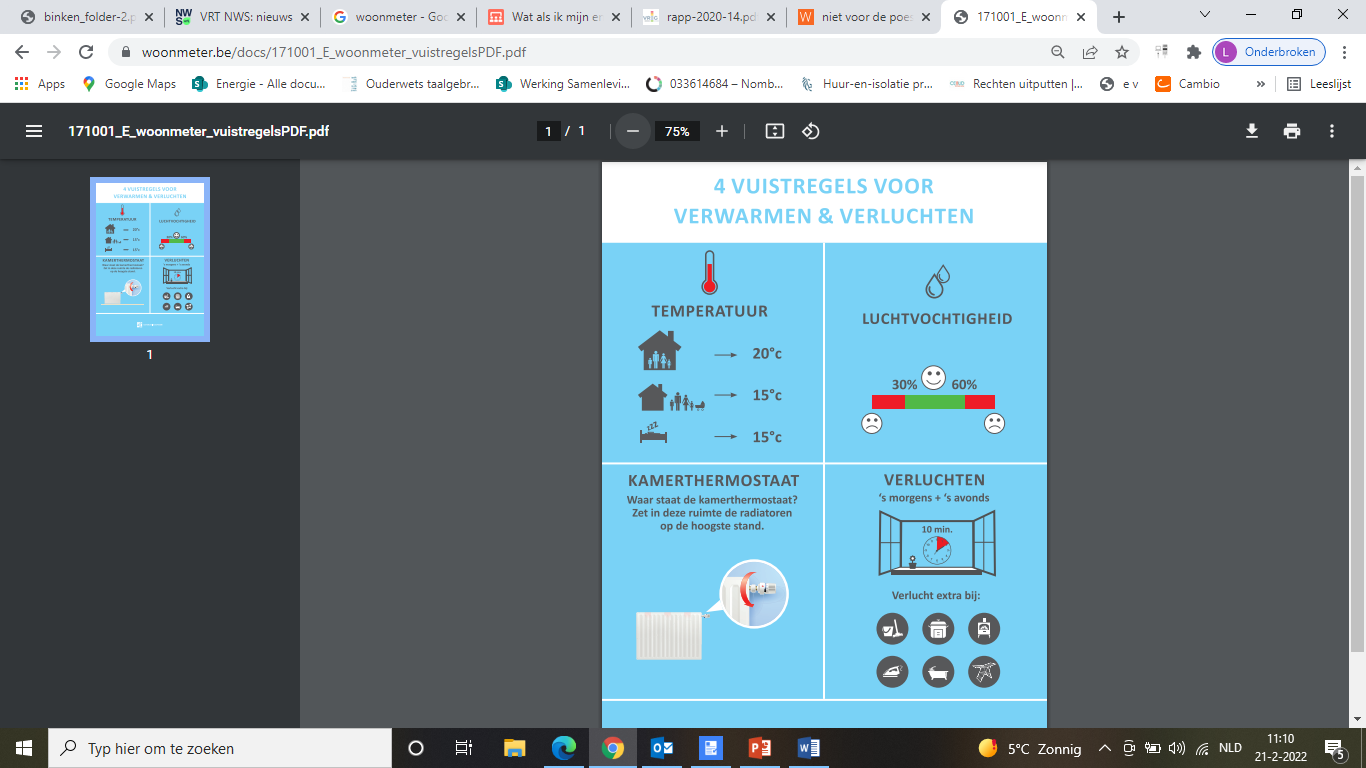 Tijd voor uw vragen
Dankjewel
Bram Stessens, Nancy Bauweraerts en Leen Smets

Energiewerkers Dienst Wonen, OCMW Turnhout en SAAMO

E	bram.stessens@stadsregioturnhout.be 	nancy.bauweraerts@turnhout.be    	leen.smets@saamo.be 

Stadsregio Turnhout
Stad Turnhout
SAAMO provincie Antwerpen
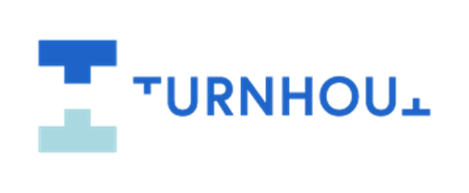 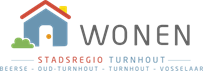